When the subjects of metadata embraces the statistical learning
Anlin Yang, East Asian Cataloging Librarian
University of Iowa Libraries
INVESTIGATION
The growing number of Chinese materials
The new change of subjects
IMPLEMENTATION
Current statistical learning methods/frameworks
The assumptions of statistical learning application on subjects of metadata
[Speaker Notes: Universally: important, but share some data. After, my challenges and choices on 2 aspects]
The Number of Chinese Volumes in U.S. University Libraries
Public University Libraries (25 Institutions)
Source: CEAL Statistics Data
The Number of Chinese Volumes in U.S. University Libraries
Private University Libraries (16 Institutions)
Source: CEAL Statistics Data
The Satisfaction to Search Non-Roman Scripts
Satisfaction with using controlled English subjects to find Non-Roman scripts
Source: El-Sherbini, M., & Chen, S. (2011). An assessment of the need to provide non-Roman subject access to the library online catalog. Cataloging & Classification Quarterly, 49(6), 457-483.
http://dx.doi.org/10.1080/01639374.2011.603108
Some Controlled Vocabularies and Thesaurus Release Timeline
1998
1996
1898
LCSH
ERIC 
Thesaurus
Getty Vocabularies
The Art & Architecture Thesaurus (AAT)
The Getty Thesaurus of Geographic Names (TGN)
The Cultural Objects Name Authority (CONA)
The Union List of Artist Names (ULAN)
For Education
1940
1997
2016
MeSH
Transportation 
Research 
Thesaurus
COAR Vocabularies
For Medicine
Resource type to identify the genre of a research resource: October 2016
Access mode to declare the degree of 'openness 'of a resource (draft): May 2017
Based on NCHRP  20-32(2)
Increasing update frequency
More detailed on subject classification
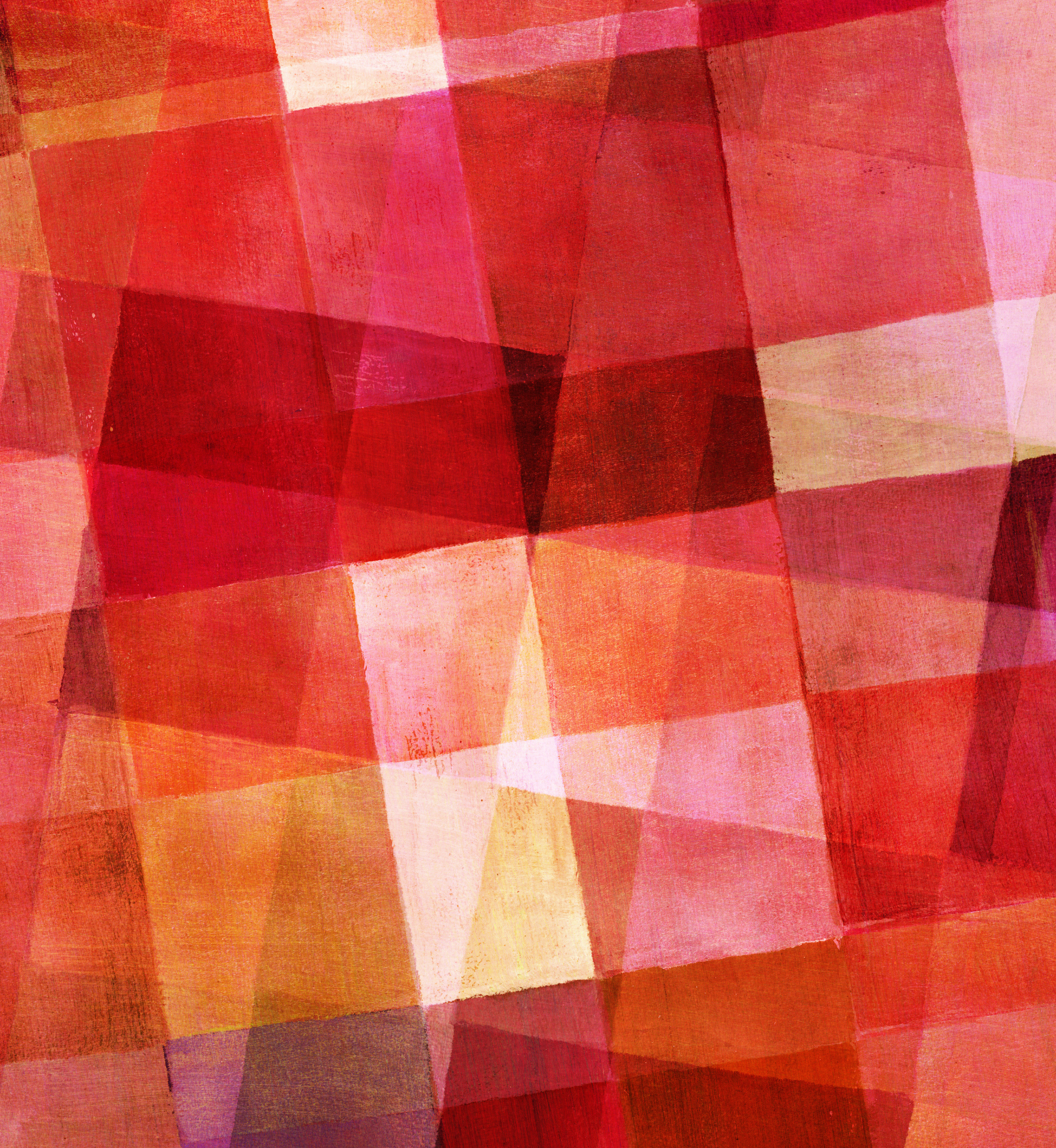 Why we need the statistical learning into the subjects of metadata?
The continuous growing number of Chinese materials
How fast we could manage those metadata?
The difficulties of language barries for searching Chinese resources
How easy we could swing between different languages?
The rapid changes on academic studies
How possible we could learn brand new academic knowledge continually?
[Speaker Notes: One hand: RDA, the other hand: original]
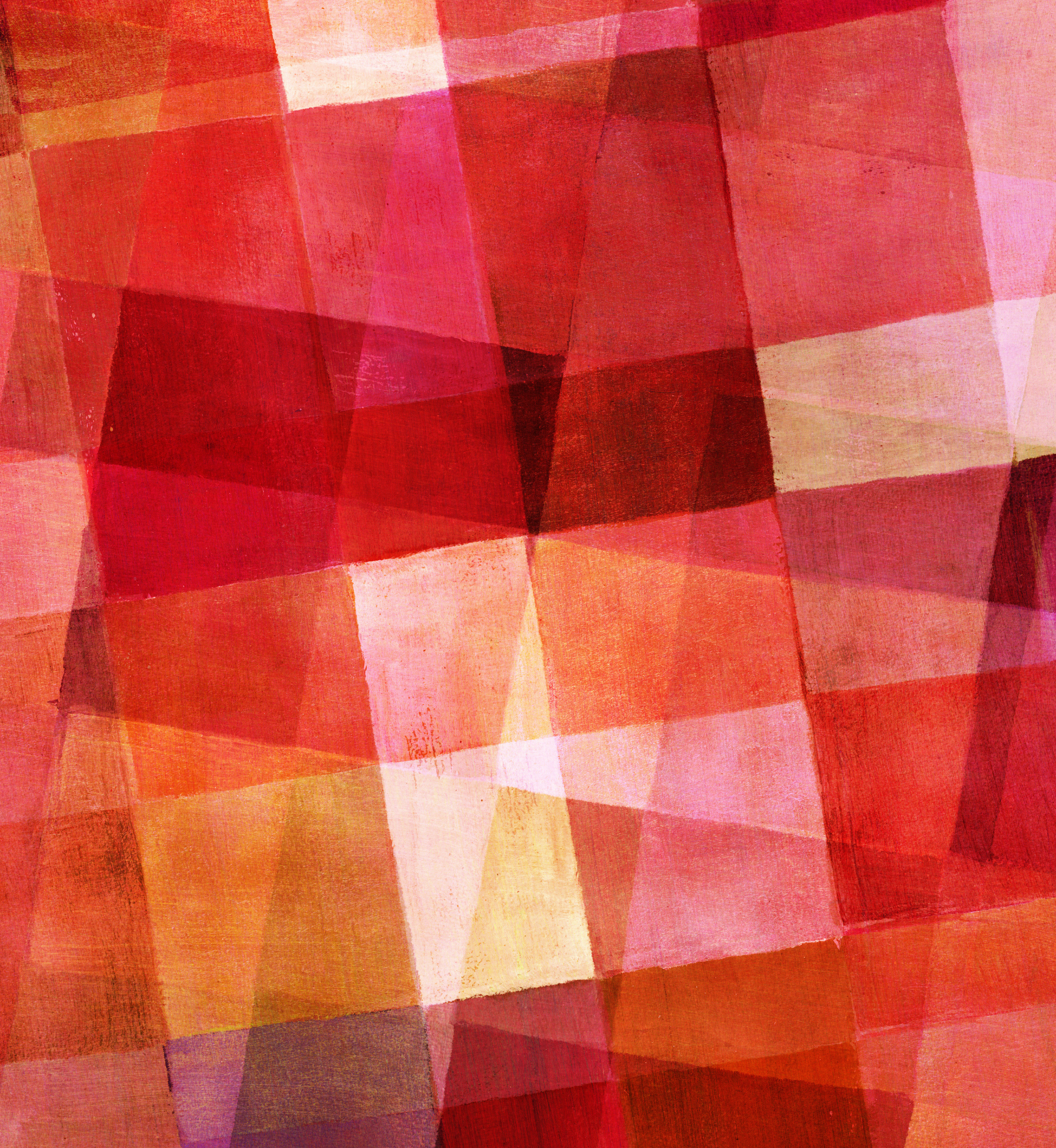 Core Ideas For Us
Segmentation
Words / phrases discovery
Build lexicon
[Speaker Notes: One hand: RDA, the other hand: original]
Segmentation
Word Dictionary Model (WDM)
Source: Olivier, D. C. (1968). Stochastic grammars and language acquisition mechanisms: a thesis. Harvard University.
Words / Phrases Discovery
Down-top: Hidden Markov Model
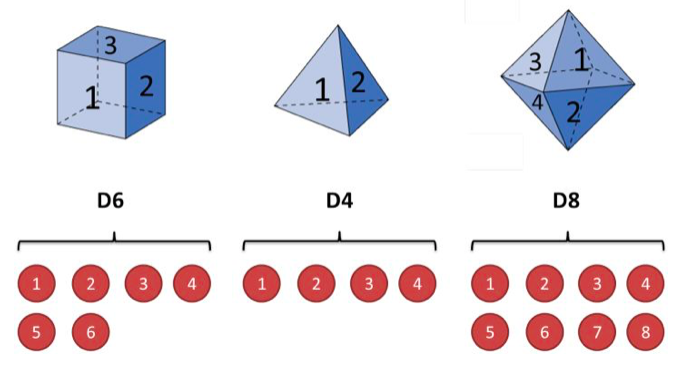 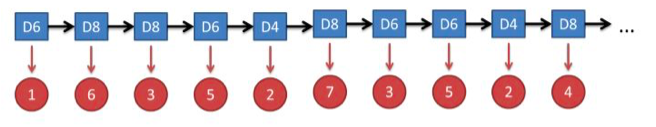 Source: Ge, X., Pratt, W., & Smyth, P. (1999, August). Discovering Chinese words from unsegmented text. In Proceedings of the 22nd annual international ACM SIGIR conference on Research and development in information retrieval (pp. 271-272). ACM.
Words / Phrases Discovery
The ambiguity of Chinese words segmentation
“土地公有政策”(Public Ownership of Land Policy)
Correct: 土地 公有 政策 (land, public ownership, policy)

The possibility of words segmentation: 土地公 有 政策 (the earth god, has, policy)
Source: Chang, J. S., & Su, K. Y. (1997). An unsupervised iterative method for Chinese new lexicon extraction. International Journal of Computational Linguistics & Chinese Language Processing, Volume 2, Number 2, August 1997, 2(2), 97-148.
Segmentation
Top-down: Expectation-Maximization (EM) algorithm
Parameter
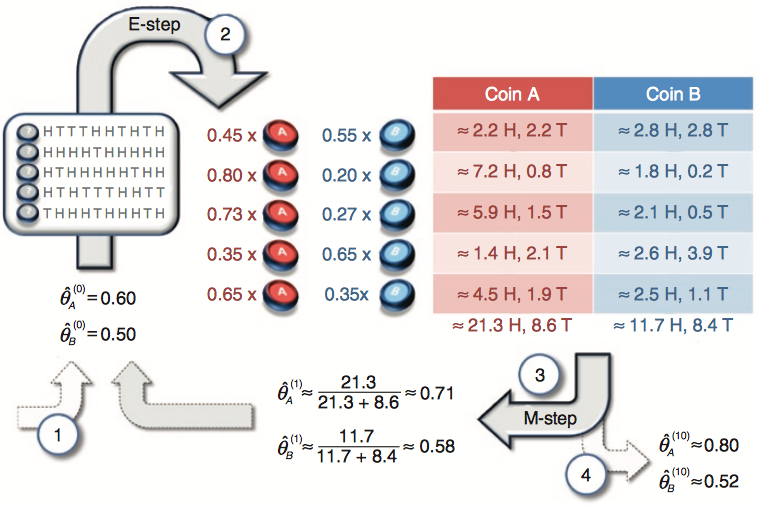 Rethink
Source: Do, C. B., & Batzoglou, S. (2008). What is the expectation maximization algorithm?. Nature biotechnology, 26(8), 897. 
doi:10.1038/nbt1406
Segmentation
EM algorithm and its Chinese words catching
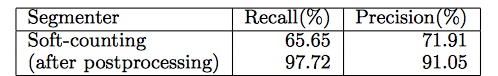 A way of counting words
Source: Ge, X., Pratt, W., & Smyth, P. (1999, August). Discovering Chinese words from unsegmented text. In Proceedings of the 22nd annual international ACM SIGIR conference on Research and development in information retrieval (pp. 271-272). ACM.
Build Lexicon
TopWORDS: The unsupervised analysis of Chinese texts
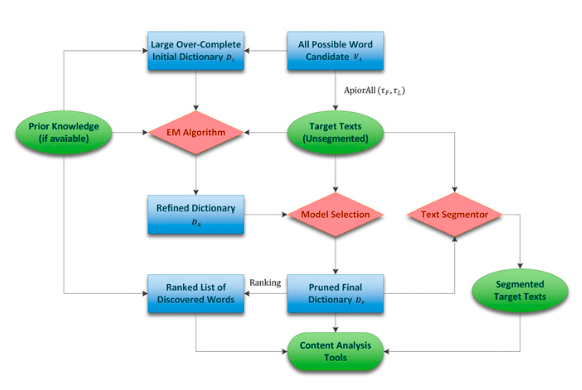 Source: Deng, K., Bol, P. K., Li, K. J., & Liu, J. S. (2016). On the unsupervised analysis of domain-specific Chinese texts. Proceedings of the National Academy of Sciences, 113(22), 6154-6159.
 https://doi.org/10.1073/pnas.1516510113.
Build Lexicon
TopWORDS and its analysis results (search: Deng Lab, Tsinghua)
The word frequency of History of the Song Dynasty
The top topics from Sina bloggers
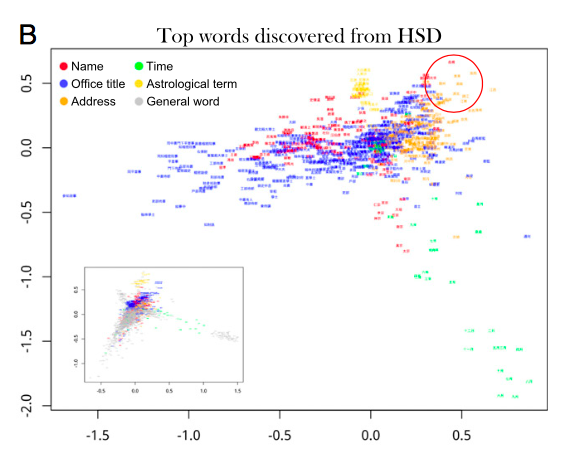 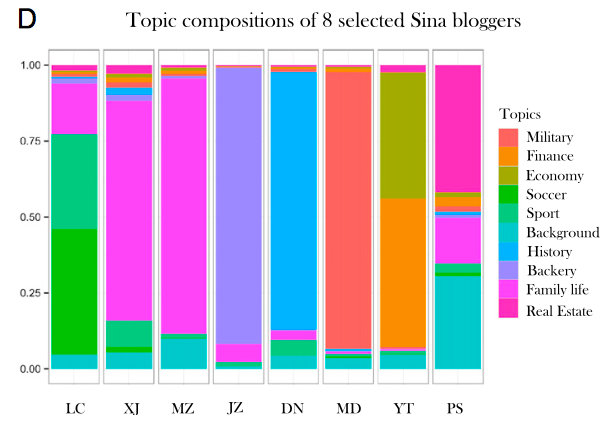 Source: Deng, K., Bol, P. K., Li, K. J., & Liu, J. S. (2016). On the unsupervised analysis of domain-specific Chinese texts. Proceedings of the National Academy of Sciences, 113(22), 6154-6159.
https://doi.org/10.1073/pnas.1516510113.
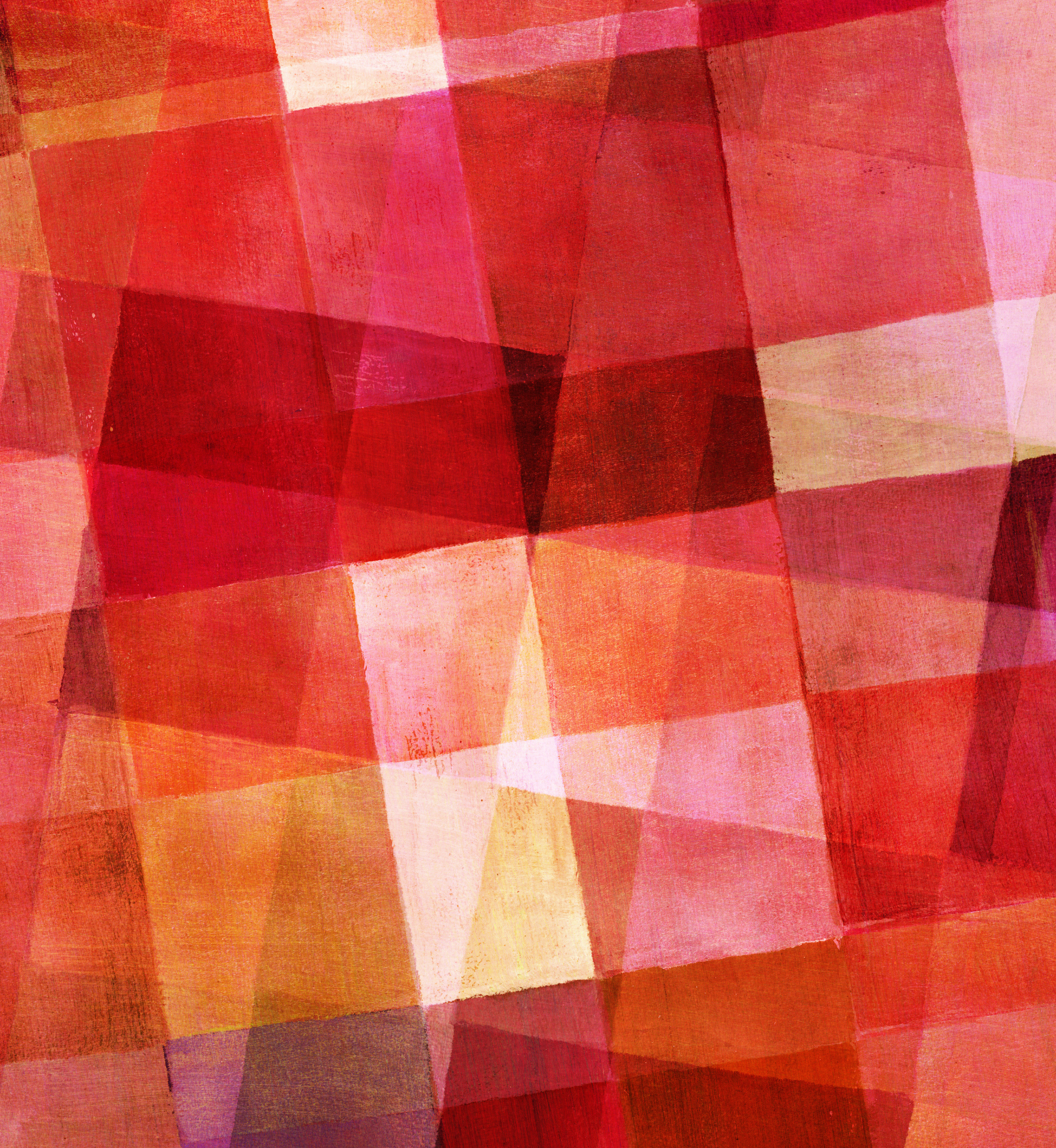 What could we get from statistical learning?
A lexicon or ranked list of words
To help us extract the subjects of metadata
Word frequency
To help us catch keywords and discard non-critical information
Text probable preferences and topics
To help us figure out the academic areas
[Speaker Notes: One hand: RDA, the other hand: original]
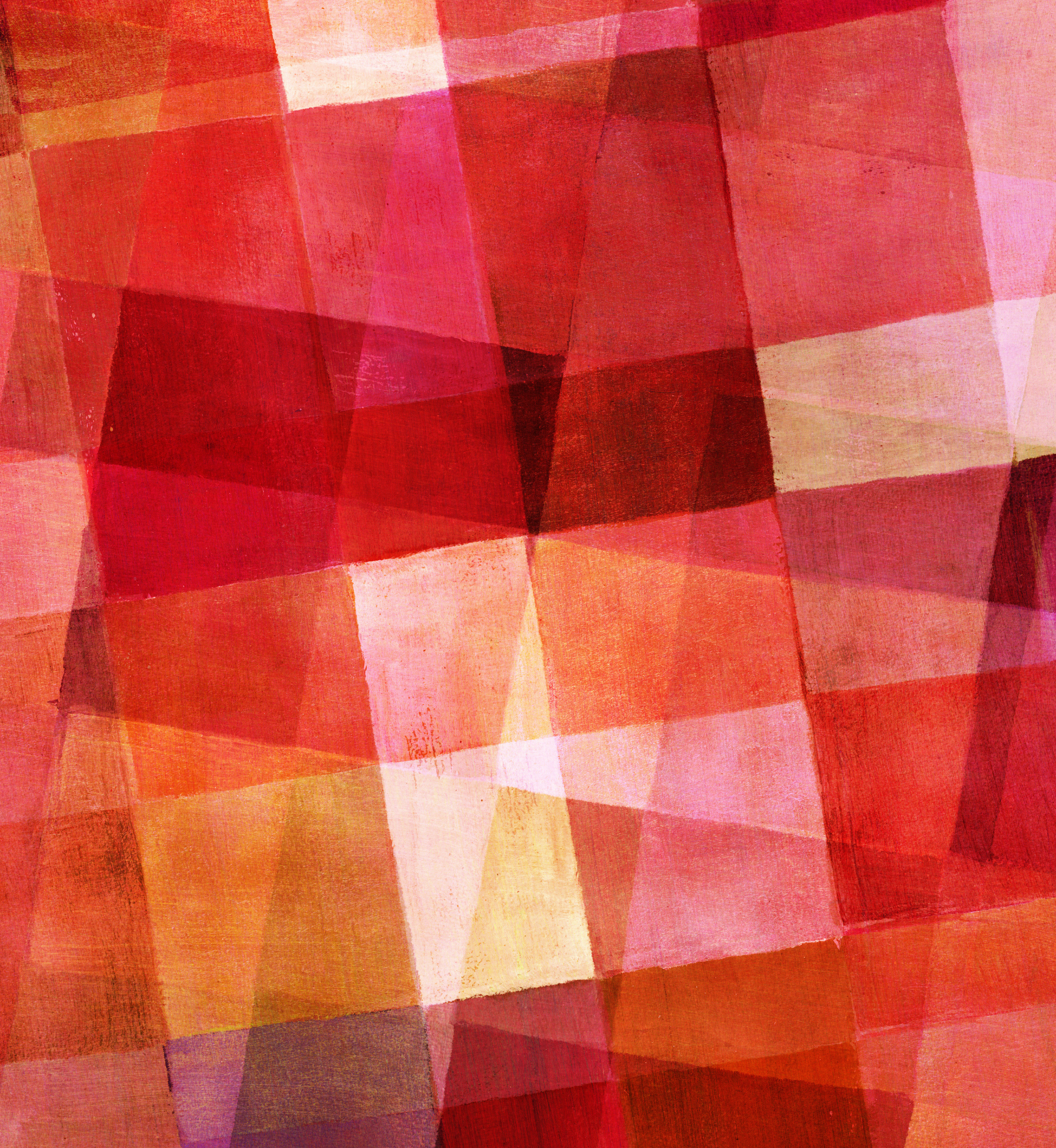 Assumption of Frameworks
Integration
Procedures
Cooperation
[Speaker Notes: One hand: RDA, the other hand: original]
Integration
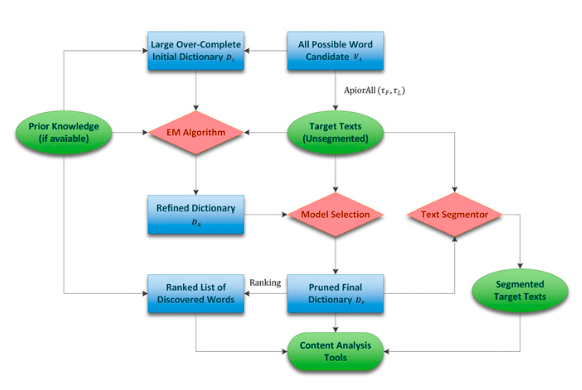 Statistical learning
Library job
Word frequency, text preferences & topics
Source: Deng, K., Bol, P. K., Li, K. J., & Liu, J. S. (2016). On the unsupervised analysis of domain-specific Chinese texts. Proceedings of the National Academy of Sciences, 113(22), 6154-6159.
 https://doi.org/10.1073/pnas.1516510113.
Procedures
Selection
run statistical learning machine
Acquisition
obtain word frequency, topic preference
Cataloging
learn by machine
subjects extraction
subjects comparison
lexicon update
Marking / Shelving
Cooperation
Report
Libraries
Statistical Learning Labs
Update
Thank you!
anlin-yang@uiowa.edu